Пищеварение в ротовой полости
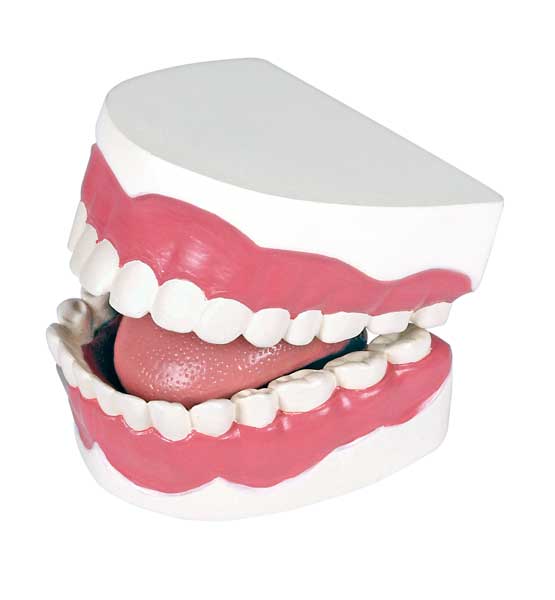 Литвиненко В.И. учитель биологии высшей категории
МОУ СОШ № 52 г. Тверь
Бутерброд на язык клади правильно. Почему?
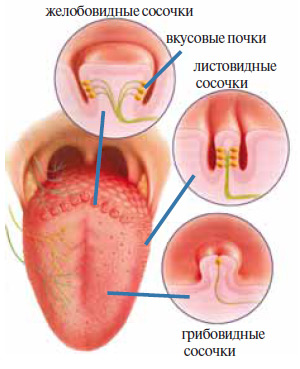 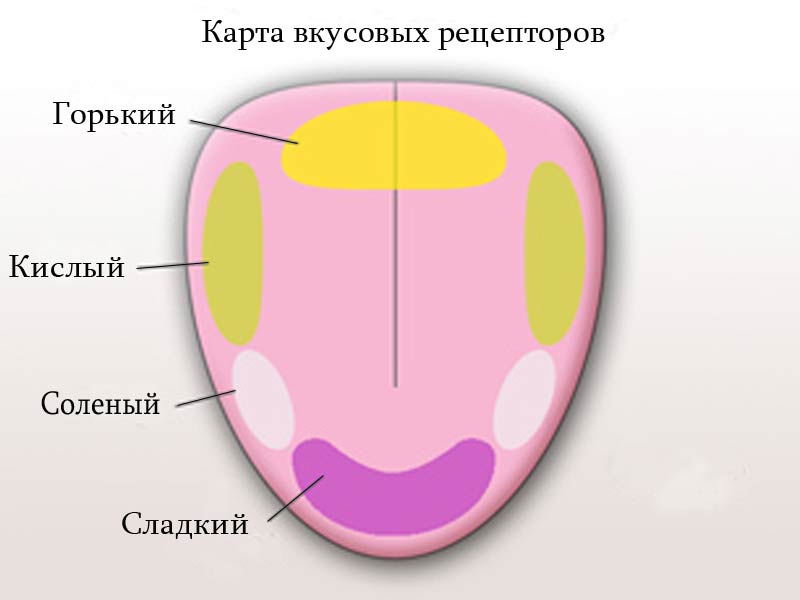 Зуб-живой орган?
Где зуб первый? Где седьмой?
«Эволюция»  зуба?
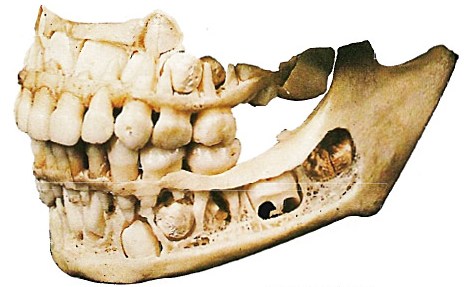 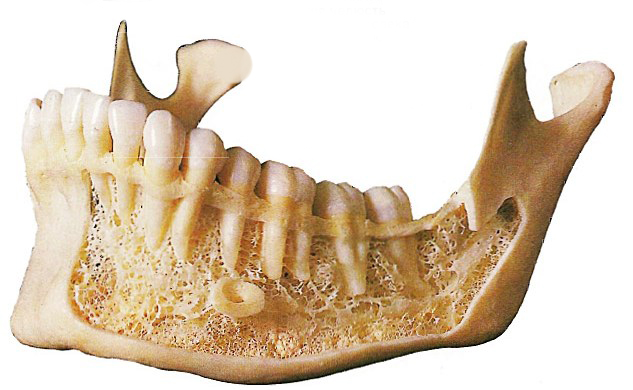 Что это? Почему он возникает?
Здоровые зубы – здоровое тело!
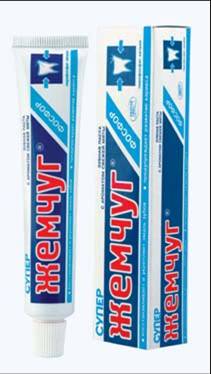 Правила по уходу за зубами:
1.
2.
3.
4.
5.
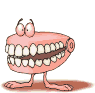 Первый пищеварительный сок
Лабораторная работа: «Действие  ферментов слюны на крахмал»
Цель: 
1.Рассмотреть расщепление крахмала с помощью фермента слюны-птиалина.
2. Определить  оптимальные условия, при которых происходят ферментативные реакции.
Ход работы:
Ватную палочку смочите слюной и нанесите на лакмусовую бумагу.

Что наблюдаете? 

 Почему?
Опыт 1
На  3 накрахмаленных бинта нанесите с помощью пипетки раствор йода. 

 Что произошло ?
 О чем свидетельствует?
Опыт 2
Окрашенные части бинтов обработайте слюной с помощью ватных палочек. Один бинт положите на лед, второй поднесите к лампе, а третий оставьте на лотке.
   
Какие изменения наблюдаете?

В каком случае изменения происходят быстрее?

Объясните почему?
Опыт 3
Опыт 3
Нанесите на бинты прокипяченную слюну.

Что наблюдаете?

Почему реакция не происходит ?
Выводы
Для действия фермента слюны-птиалина необходима температура тела – 36 ºС.

2. Среда должна быть щелочной.

3. При кипячении фермент разрушается, т.к. это белок.
Домашнее задание
1. Прочитать §31.
2. Подумайте: Какие правила питания необходимо соблюдать для нормального расщепления углеводов в ротовой полости.
3. Придумайте рекламный слоган о пользе правильного пережевывания пищи.